Safeguarding forums for Early Years Settings
Autumn 2023
Jo Barclay
Head of Education Safeguarding
Please sign in using the QR code below
North East 30.11.23
Safeguarding Forums for Early Years SettingsAutumn 2023
Agenda
Safeguarding update  

Ofsted and Early Years

Prevent duty

Training 

Attendance
Head of Education Safeguarding:
Jo Barclay

3 x Education Safeguarding Advisers:
Alex Darvill
Matthew Lewis
Derai Lewis-Jones

1 x Education Safeguarding Officer:
Gemma Harris (MARAC)

educationsafeguarding@essex.gov.uk 
EYCP safeguarding
Education Safeguarding Team
The updated materials are available on the Early Years and Childcare website and are listed below: 
Level 2 presentations
Keeping children safe in early years (for induction / annual Level 2 training for all staff)
Female Genital Mutilation (FGM) – early years
Prevent – early years
Understanding the Children and Families Hub
An updated Level 2 safeguarding training schedule template is also available.
Guidance documents, model policies and templates
Model child protection policies (separate policies for settings and childminders) 
Safeguarding audit (self-evaluation tool to assist settings in checking compliance with the safeguarding and welfare requirements in the Statutory framework for the early years foundation stage)
Child Protection recording guidance and templates 
Safeguarding information for visitors to a setting
Materials and resources for 2023-24
Keeping Children Safe in Education (2023)
Part 1 – Safeguarding information for all staff
From 1 September 2023:
(Para 13) All schools are required to have a behaviour policy (Advice about Behaviour Policy – DfE 2022 )

(Para 14)  All staff should receive appropriate safeguarding and child protection training (including online safety which, amongst other things, includes an understanding of the expectations, applicable roles and responsibilities in relation to filtering and monitoring at induction)
Keeping Children Safe in Education (2023)
(Para 103) The designated safeguarding lead should take lead responsibility for safeguarding and child protection (including online safety and understanding the filtering and monitoring systems and processes in place)  
This should be explicit in the role holder’s job description
(Para 124)  All GBs should ensure that all staff undergo safeguarding and child protection training (including online safety which, amongst other things, includes an understanding of the expectations, applicable roles and responsibilities in relation to filtering and monitoring
(Para 138)  Online Safety Policy and CP Policy should include approach to filtering and monitoring
(Para 142) The appropriateness of any filtering and monitoring systems are a matter for individual settings - will be informed in part, by risk assessment required by Prevent Duty
Part 2 – the management of safeguarding
Keeping Children Safe in Education  (2023)
(Para 167) Updated to include reference to ‘Keeping Children Safe in Out of School Settings’ (DfE 2022) 
(Para 175)  Clarification on difference between ‘missing from education’ and ‘being absent from education’.
Updated to include reference to guidance on school attendance ‘Working together to improve school attendance’ (which includes information on how schools should work with LA children’s services where school absence indicates safeguarding concerns)
(Para 202)  Updated to include a reference to LA SENDIASS (who offer information, advice and support for parents and carers of children and young people with SEND)
Part 2 – the management of safeguarding
Filtering and Monitoring Standards for Schools and Colleges (DfE 2023)
Schools and colleges should provide a safe environment to learn and work, including when online
Filtering and monitoring are both important parts of safeguarding pupils and staff from potentially harmful and inappropriate online material.
Governing bodies and proprietors have overall strategic responsibility for filtering and monitoring and need assurance that the standards are being met
Online safety in Early Years settings
To safeguard children and practitioners online, providers will find it helpful to refer to 'Safeguarding children and protecting professionals in early years settings: online safety considerations’ (Statutory framework for the early years foundation stage, DfE, 2023):
Safeguarding children and protecting professionals in early years settings: online safety considerations
Online safety considerations for Managers
Online safety considerations for Practitioners 

Filtering and monitoring is addressed in this guidance, which includes some basic advice: 

Check apps, websites and search results before using them with children
Children in Early Years should always be supervised when accessing the internet
Ensure safety modes and filters are applied - default settings tend not to ensure a high level of privacy or security. But remember you still need to supervise children closely.
Role model safe behaviour and privacy awareness. Talk to children about safe use, for example ask permission before taking a child’s picture even if parental consent has been given
Early Years Inspection Handbook for Ofsted registered provision October 2023
Inspectors will always look at how well children are helped and protected so that they are kept safe. Although inspectors will not provide a separate grade for this crucial aspect of a provider’s work, they will always make a written judgement in the report about whether the arrangements for safeguarding children are effective.
All early years providers should have an open and positive culture around safeguarding that puts children’s interests first. This means they

 protect children from serious harm, both online and offline
 are vigilant, maintaining an attitude of ‘it could happen here’
 are open and transparent, sharing information with others and actively seeking expert advice, when required
 ensure that all those who work with children are trained well so that they understand their responsibilities and the systems and processes that the provision operates and are empowered to ‘speak out’ where there may be concerns
 actively seek and listen to the views and experiences of children, staff and parents, taking prompt but proportionate action to address any concerns, where needed
Early Years Inspection Handbook for Ofsted registered provision October 2023
It is essential that inspectors are familiar with and take into account the statutory guidance in relation to safeguarding:

Working together to safeguard children (DfE, 2018)
have appropriate child protection arrangements, which:
identify children who may need early help, and who are at risk of harm or have been harmed. This can include, but is not limited to, neglect, abuse, grooming, exploitation, sexual abuse and online harm
secure the help that children need and, if required, refer children in a timely way to those who have the expertise to help
manage safe recruitment and allegations about adults who may be a risk to children
 are receptive to challenge and reflective of their own practices to ensure that safeguarding policies, systems and processes are kept under continuous review
Prevent update:
The Home Office has published an update to the UK’s counter-terrorism  strategy: CONTEST. CONTEST 2023 sets out how the UK’s counter-terrorism response will adapt to the enduring and evolving threat from terrorism (evolving nature, technology the biggest threat, suggesting an increase in self-initiative terrorists using wider online influences - less fixed ideology and direction)

The Home Office has also published updated Prevent duty guidance, which is due to come into force on 31 December 2023. Education settings must continue to have regard to the 2015 guidance until the new guidance comes into force

The updated Prevent duty guidance places no new legal requirements or additional responsibilities on education settings – we will cover these things more in the forthcoming Prevent awareness and update sessions (details in Training slide 19 below)

Educate Against Hate blog: advice for schools on discussion and approach to difficult issues, including ongoing conflicts with pupils in a way that will allow them to consider the classroom as a place where they can voice their opinions and feelings on things that are happening around the world. Blog also signposts to quality-assured resources to help sensitive discussions
Prevent: current information
UK threat level remains as SUBSTANTIAL (meaning an attack is considered likely)

The primary threat both regionally and nationally is from Islamist Extremist Groups, whilst an attack from individuals with an Extreme Far Right mindset/ideology remains a realistic possibility

There were 31 Prevent referrals made in Essex in the last reported quarter (April – June) 

15 referrals were from the Education sector (Essex had the highest number of referrals from the education sector in the region for April – June)

13 referrals related to Mixed, Unclear or Unstable ideologies (Essex also had the highest number of these referrals in the region this quarter), 3 related to Far-Right ideologies – other referrals where the ideology had not been identifiable, or the police were still completing their enquires

Prevent risk assessments
[Speaker Notes: Islamist Extremist Groups – Home Office preferred term]
132 received so far!

https://forms.office.com/e/HN2f7Z8VEK

Closing date of 15 December

We will feedback via safeguarding forums next term

Initial findings:  

No DDSL in place when DSL is off-site (Childminders?)
Level 2 training for new members of staff not happening within 5 days
Half termly review of Child Protection Files
Some/not all staff have received Level 2 training (Level 1?)
Safeguarding questionnaire
Prevent training - online sessions
 21.11.23  2.00pm - 4.00pm 
05.03.24  9.30am - 11.30am
02.07.24  2.00pm - 4.00pm 

HSB training (online)
 11.12.23 1.00pm - 3.00pm 
25.03.24 2.00pm - 4.00pm
27.06.24 2.00pm - 4.00pm

Early Years Forums Spring term 
12.03.24 - West 
13.03.24 - South 
19.03.24 - Mid
20.03.24 - North East
19.03.24 - online

Early Years Forums Summer term
03.07.24 - South
04.07.24 - West
09.07.24 - Mid
10.07.24 - North East
09.07.24 - online
Train the Trainer Online 
10.00am - 11.00am 
7 December  2023
28 March 2024
11 July 2024
Other updates:
Online Safety Act - received Royal Assent (OFCOM power has commenced)
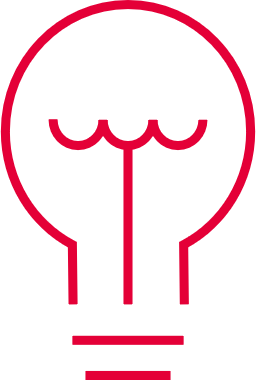 ICO guidance - 10-step guide to sharing information to safeguard children
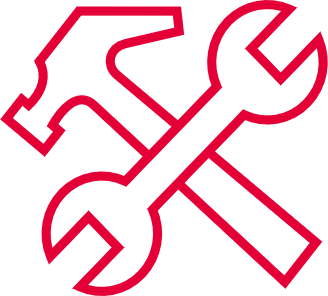 HSB and Inspecting Safeguarding Level 2 presentations
Briefing for new DSLs:  Tuesday 9th January 2024 1-2pm online
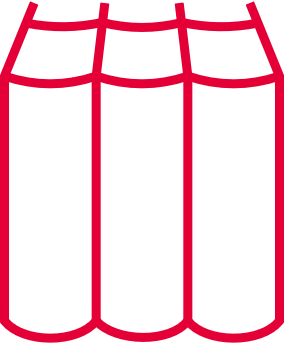 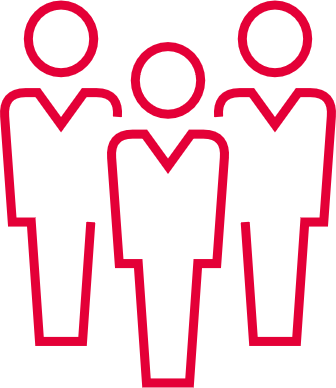 The ESCB website provides information and resources for education settings, including:
Child Safeguarding Practice Review (CSPR) reports: Learning from CSPRs
ESCB bulletins – the latest can be found here: ESCB Safeguarding Updates - November 2023

Training reminder: if you decide to use an external provider for staff safeguarding training, please ensure that you check the ESCB Training Levels document, which sets out the level of safeguarding children training recommended by ESCB for staff and volunteers (this is based on the level of contact staff have with children, young people, and their families)

Training opportunities: ESCB - Learning and Development
The Essex Safeguarding Children Board
In recent years, the DfE has taken a much more robust line around attendance and although there is no statutory guidance to back up attendance in Early Years settings, we should all:
Be vigilant to early indicators of attendance difficulties
Be curious as to the nature of or reasons for a child’s absence   
Just like a school an Early Years setting is a protective factor. 
As in everything you do, as a setting, you are laying the foundation for the child’s education and setting them (and their parents) on the path to good attendance and therefore increased chances of a successful future.
‘Attendanceis everyone’s business’
The Children’s Commissioner
Good habits
Getting up and going to pre-school is just what you do 
Routine and regular activities give a sense of security
Get the Best Start in Life
Secure relationships
Regular attendance makes building secure and reciprocal relationships easier for children
Self esteem
Children who attend regularly  feel better about themselves. They do not have to work as hard to understand what is going on for example with rues and routines.
Learning and Development
It is as simple as good attendance leads to better outcomes.
Policy and Procedures
Set out your expectations with parents 
Expect them to phone if a child is unwell or not attending
If they do not contact you, contact them
Record attendance and keep records on a daily basis
Manager/owner oversight
Policy and Procedures
Include absence in your half termly reviews of safeguarding 
Record any conversations you have with parents about attendance
DSL should be alerted to any concerns
Look for patterns in attendance
Factors that may affect attendance
Food for thought
Difficult home circumstances
Financial hardship
Additional needs of the child or family members 
Children with English as an additional language 
Parents or family members struggling with poor mental health
Parental neglect in terms of poor attendance
The wider picture.Questions to ask:
The link between attendance and safeguarding
How often is the child absent?
 Is it the same days of the week/a pattern?
 If they do attend, are they late?
 How does the child present? 
 Are the parents open about reasons for absence, are the reasons plausible or are they conflicting? 
 Has there been a change in the child’s demeanour?
 Family circumstances, have they changed?
 Is the pattern the same for siblings in other settings? 
You know your families best and are as such best placed to be curious and ask the questions.
Safeguarding concerns

Where attendance is part of a picture of wider safeguarding concern make sure you include this in any communications with other agencies (including request for support  to the Children and Families Hub).
Where to go for help
Serious and immediate concerns contact the Children and Families Hub. 0345 603 7627.
 Discuss the case at an Early Help Drop in
ECC Early Help Drop-in Poster 2023-24.pdf  

 Contact the TAFSO : Team Around the Family Support Officer   
 tafso@essex.gov.uk 
Your Early Years Partner 
 Contact the Education Safeguarding Team